Помещение для штаба  «Добро центр» Петуховского муниципального округа            на базе МБУ  ДО «Петуховский дом творчества»Всего комната составляет 40 кв.м           *Имеет отдельный вход и закрывается под ключ
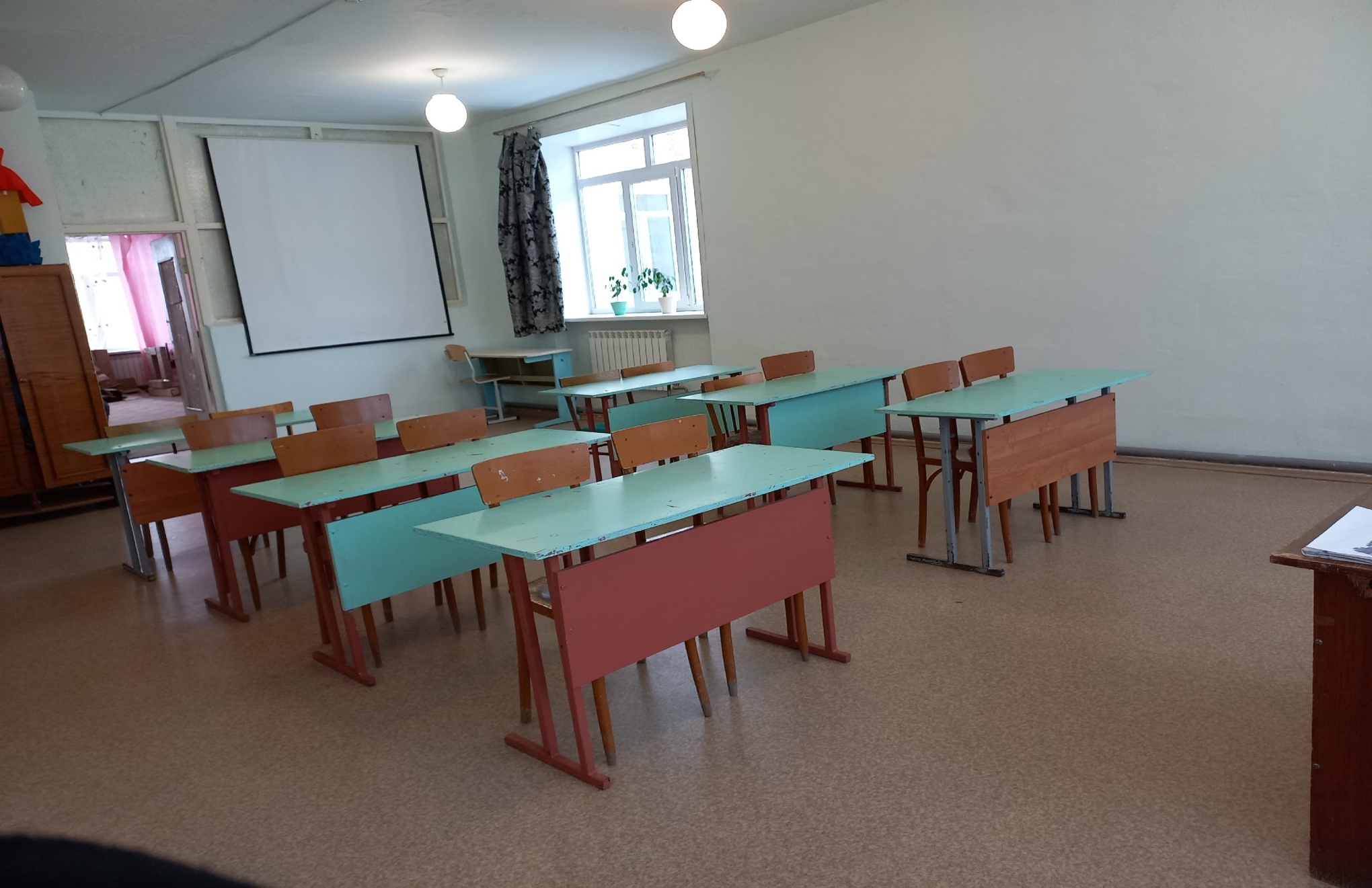 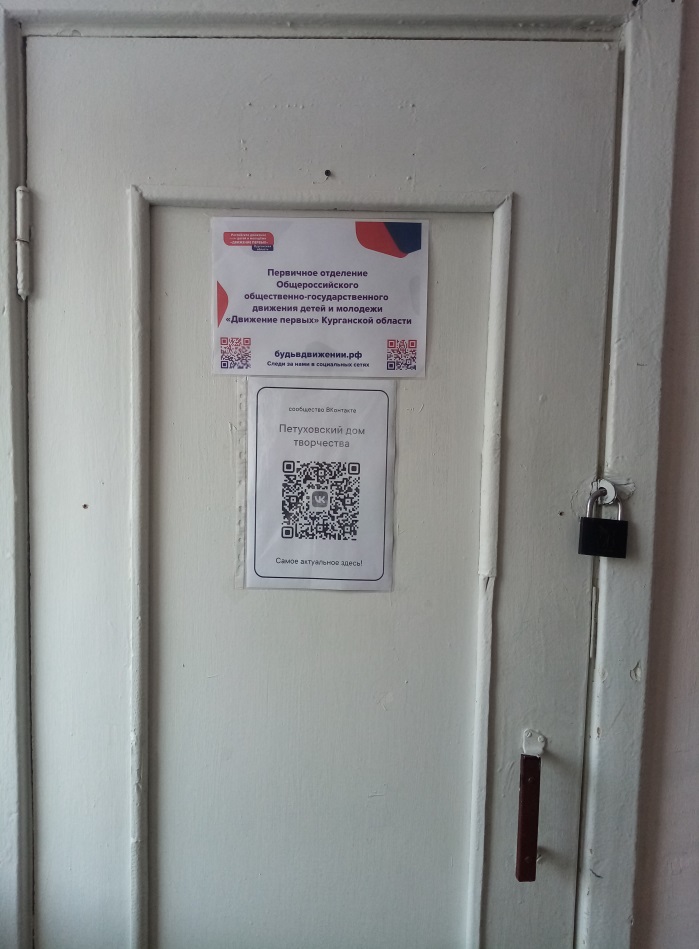 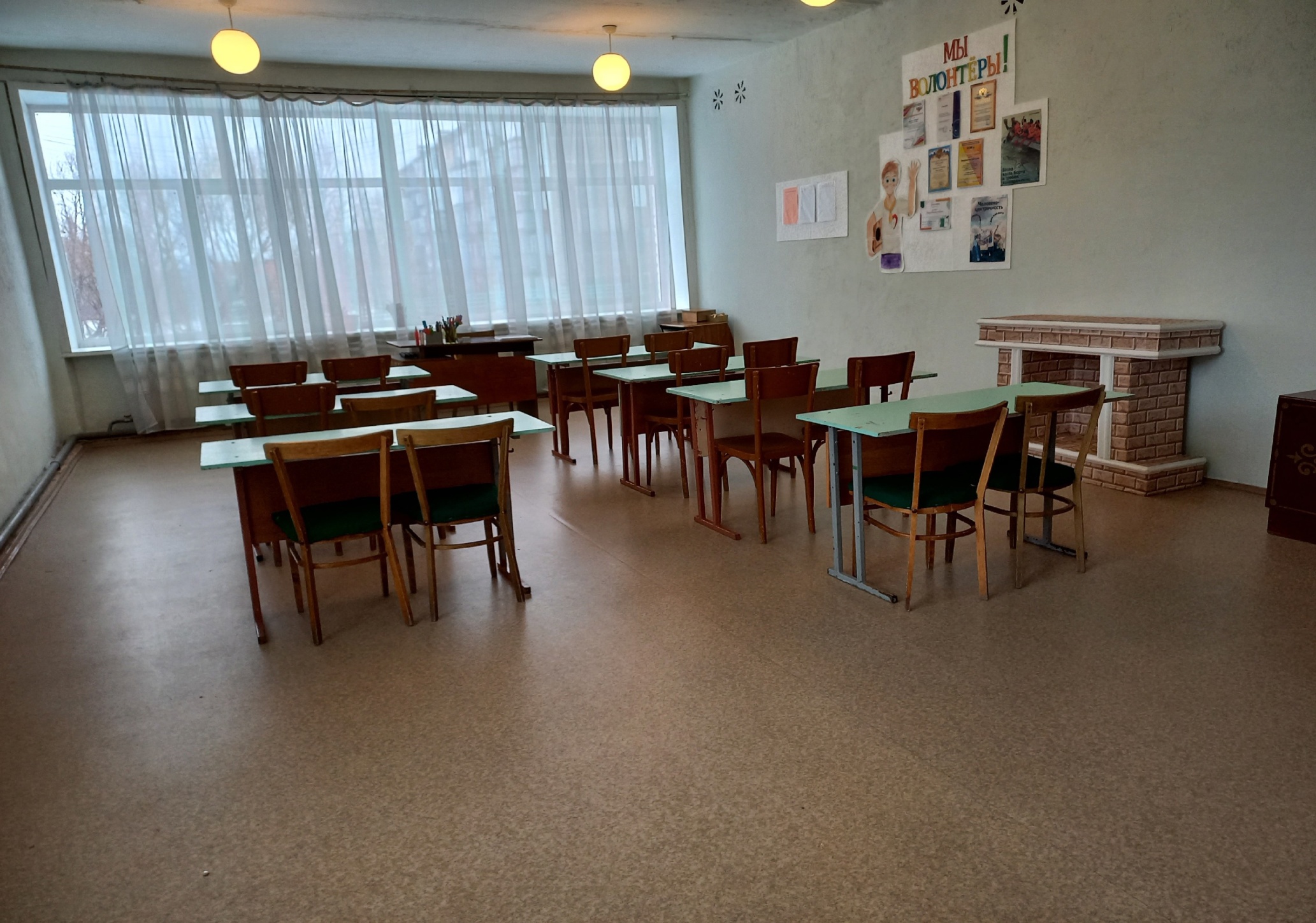 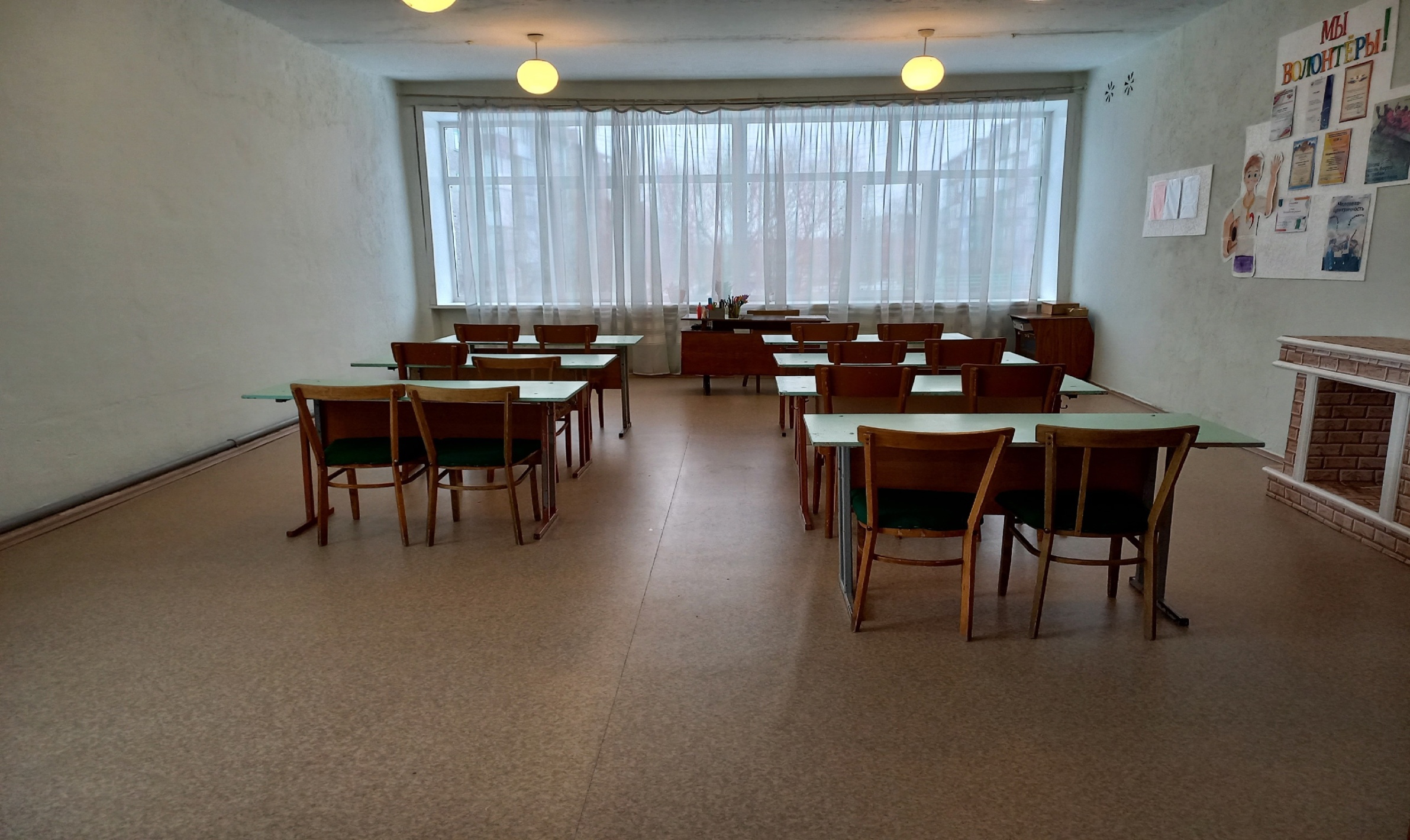 Социальное волонтерство
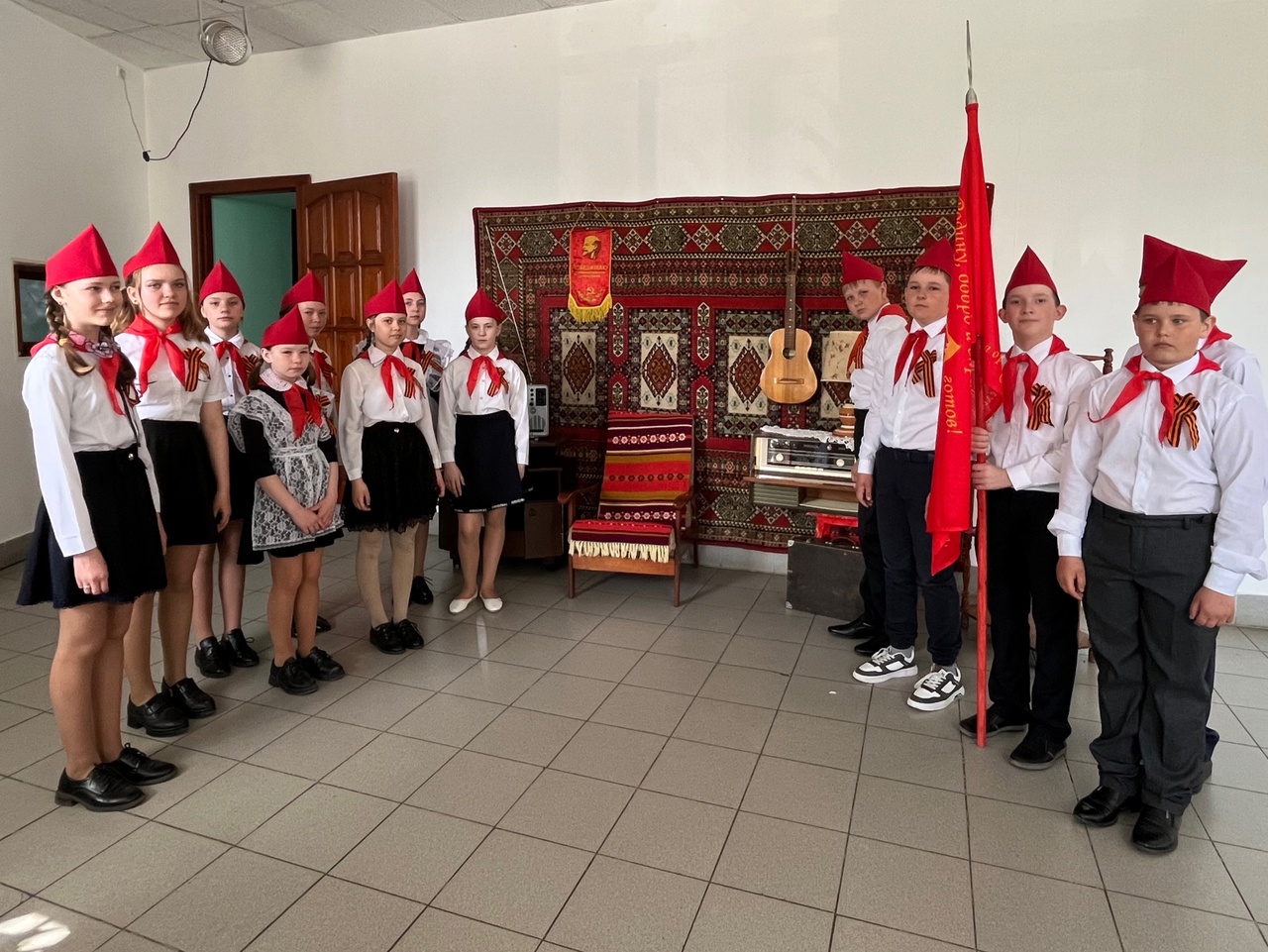 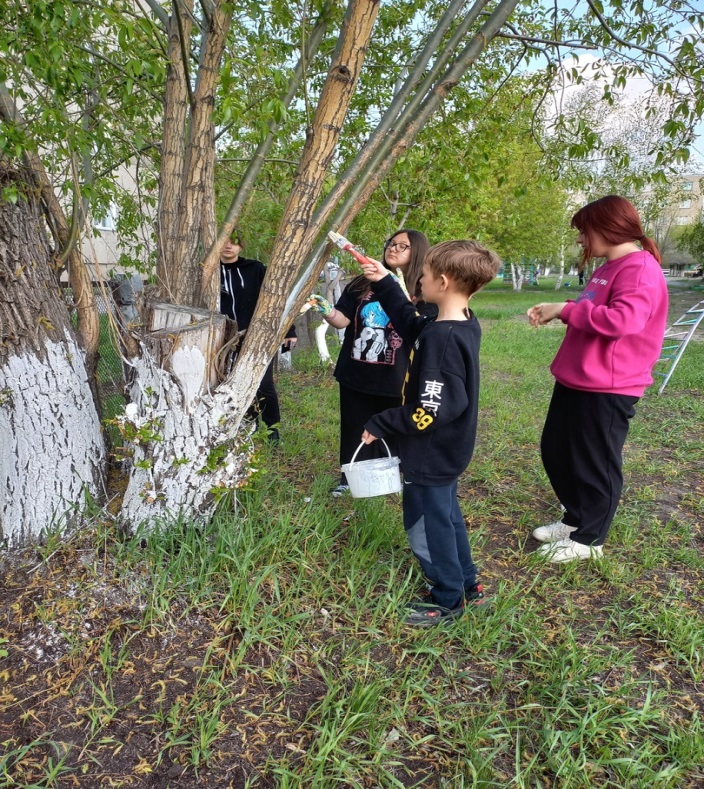 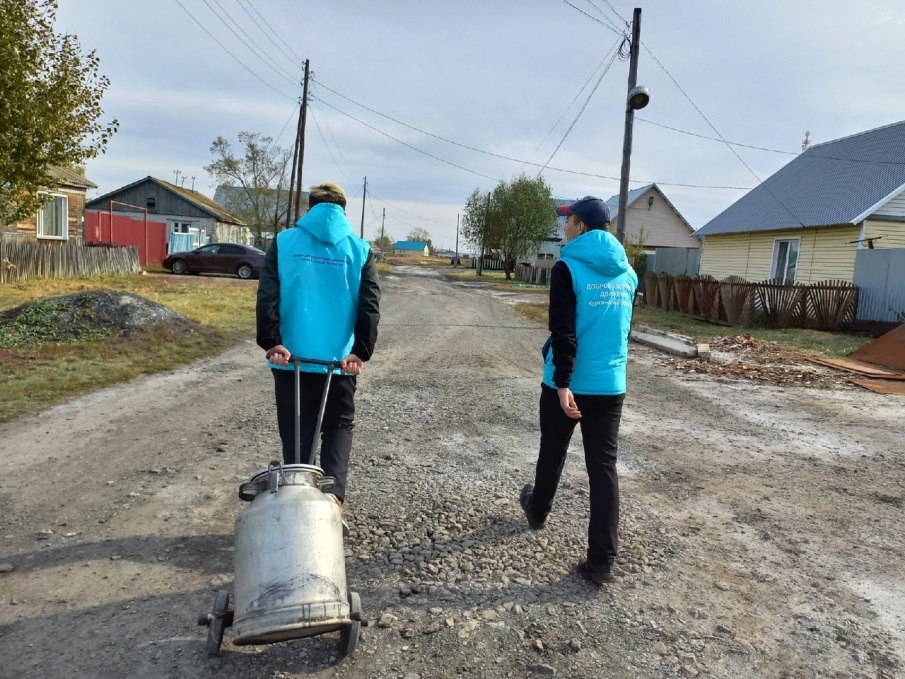 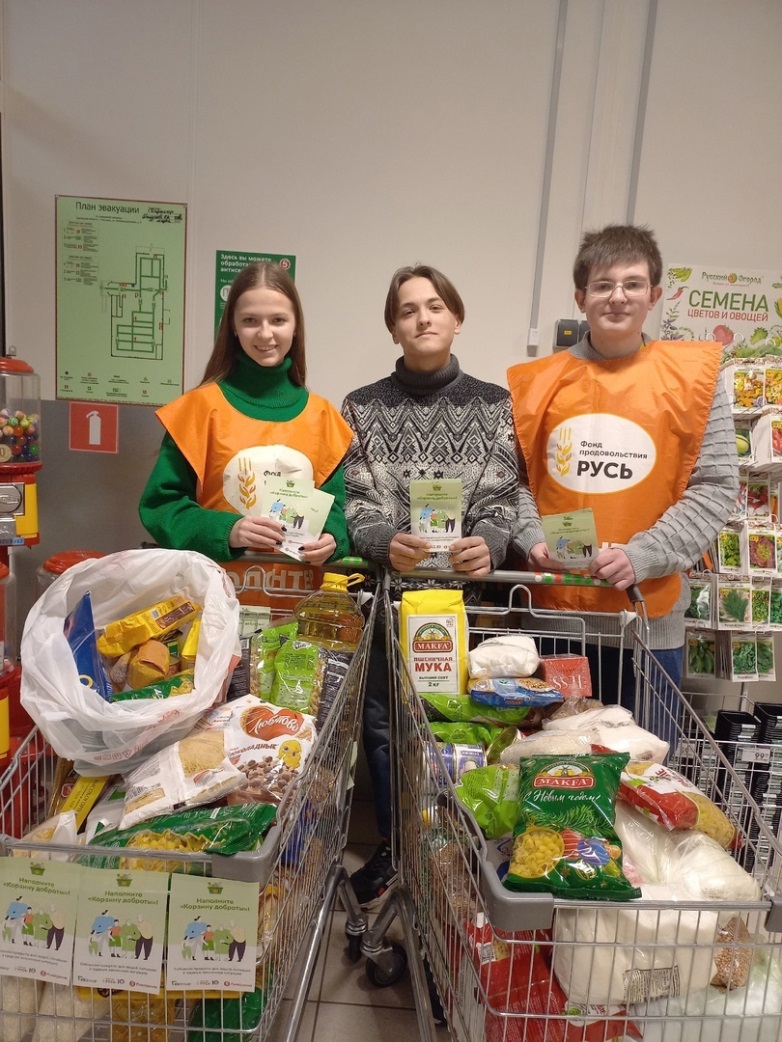 Спортивное волонтерство
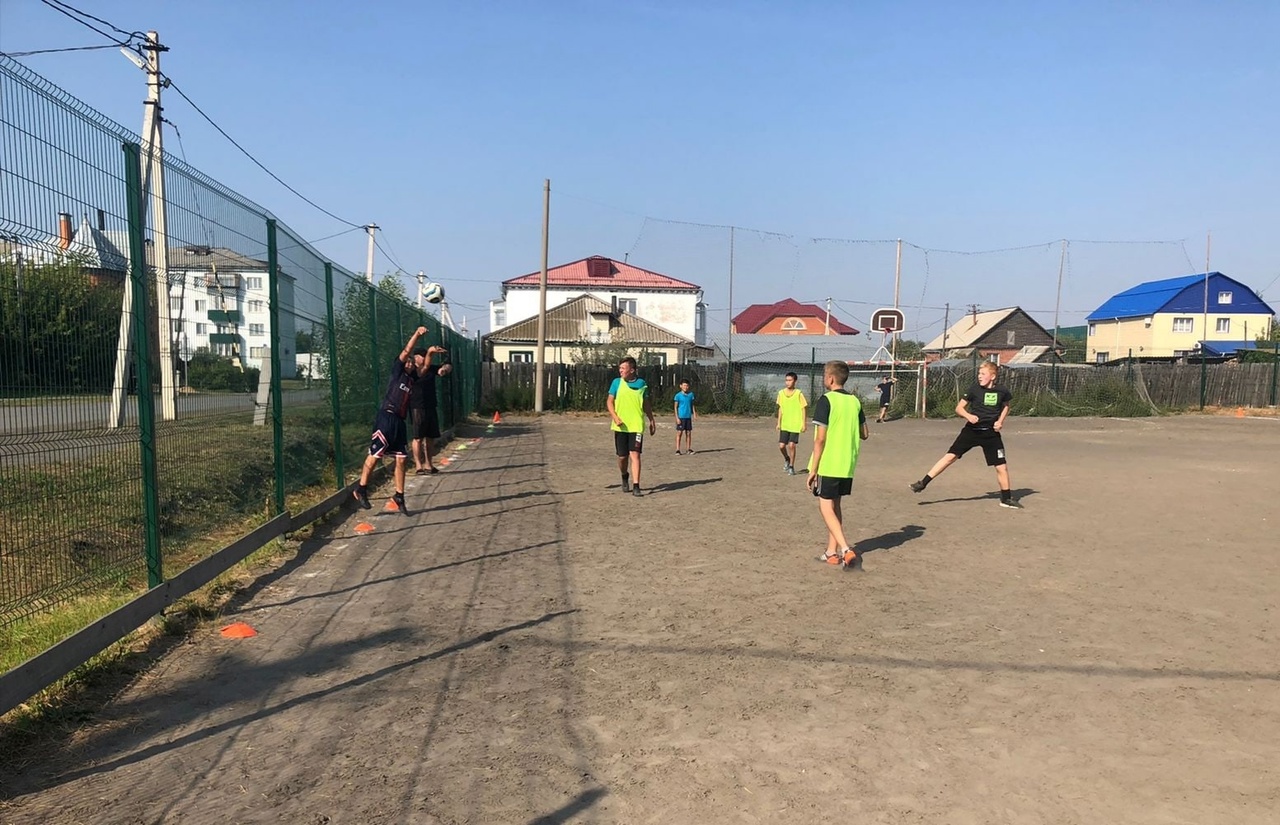 Событийное волонтерство
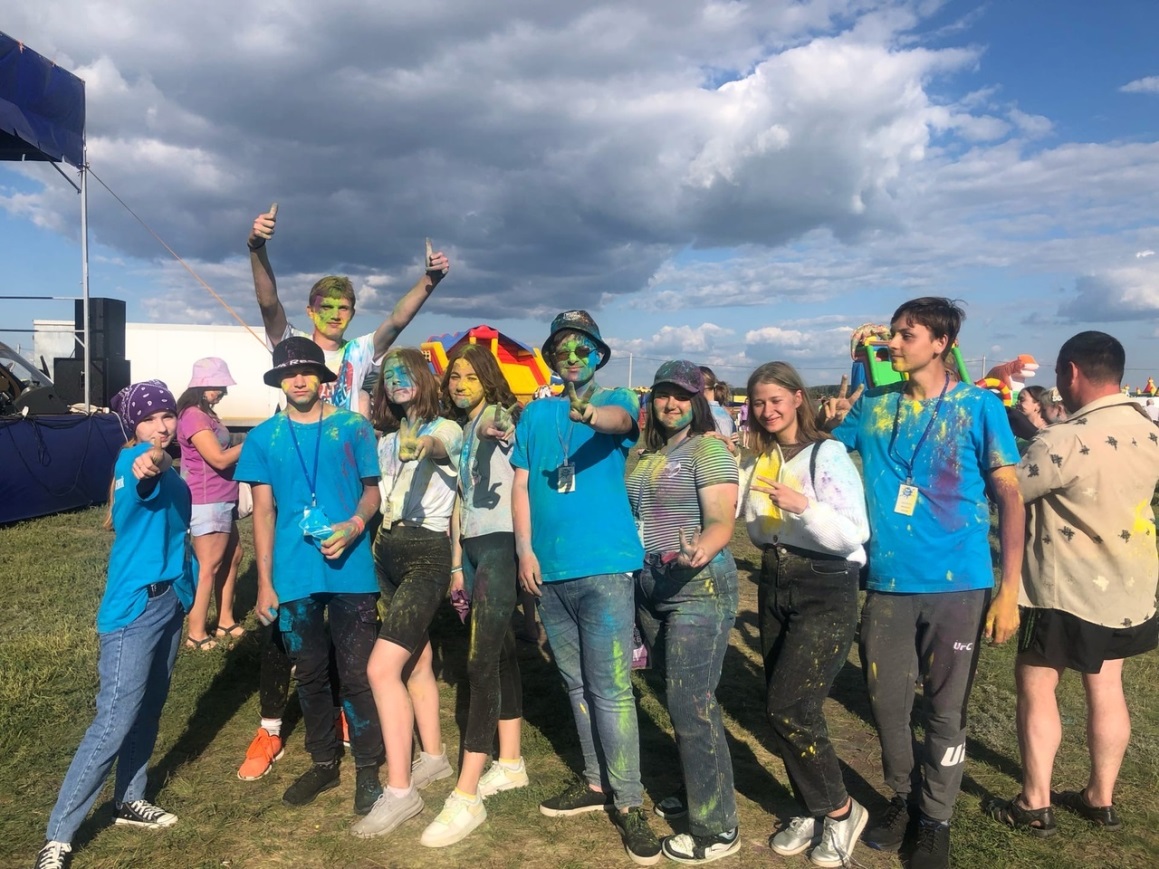 Экологическое волонтерство
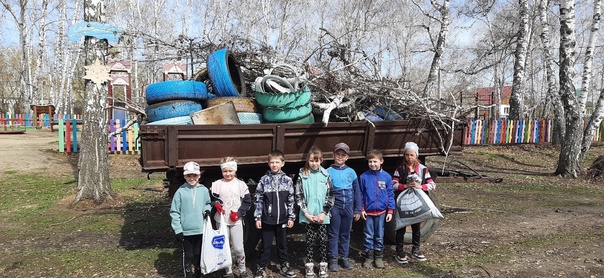 Патриотическое волонтерство
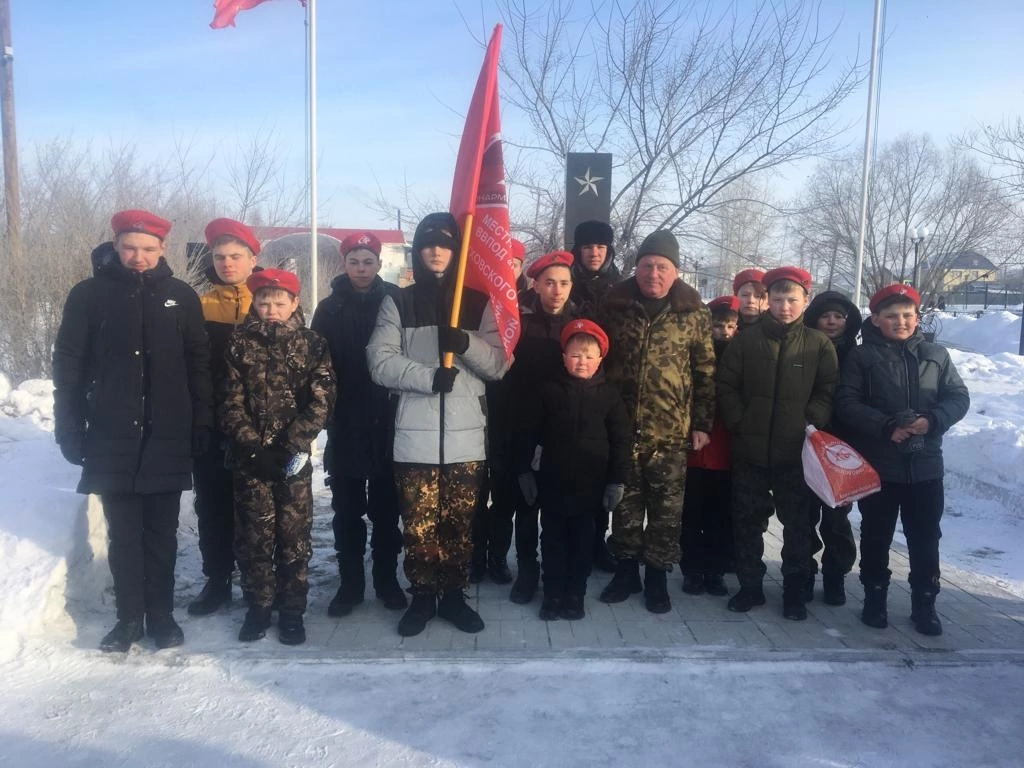 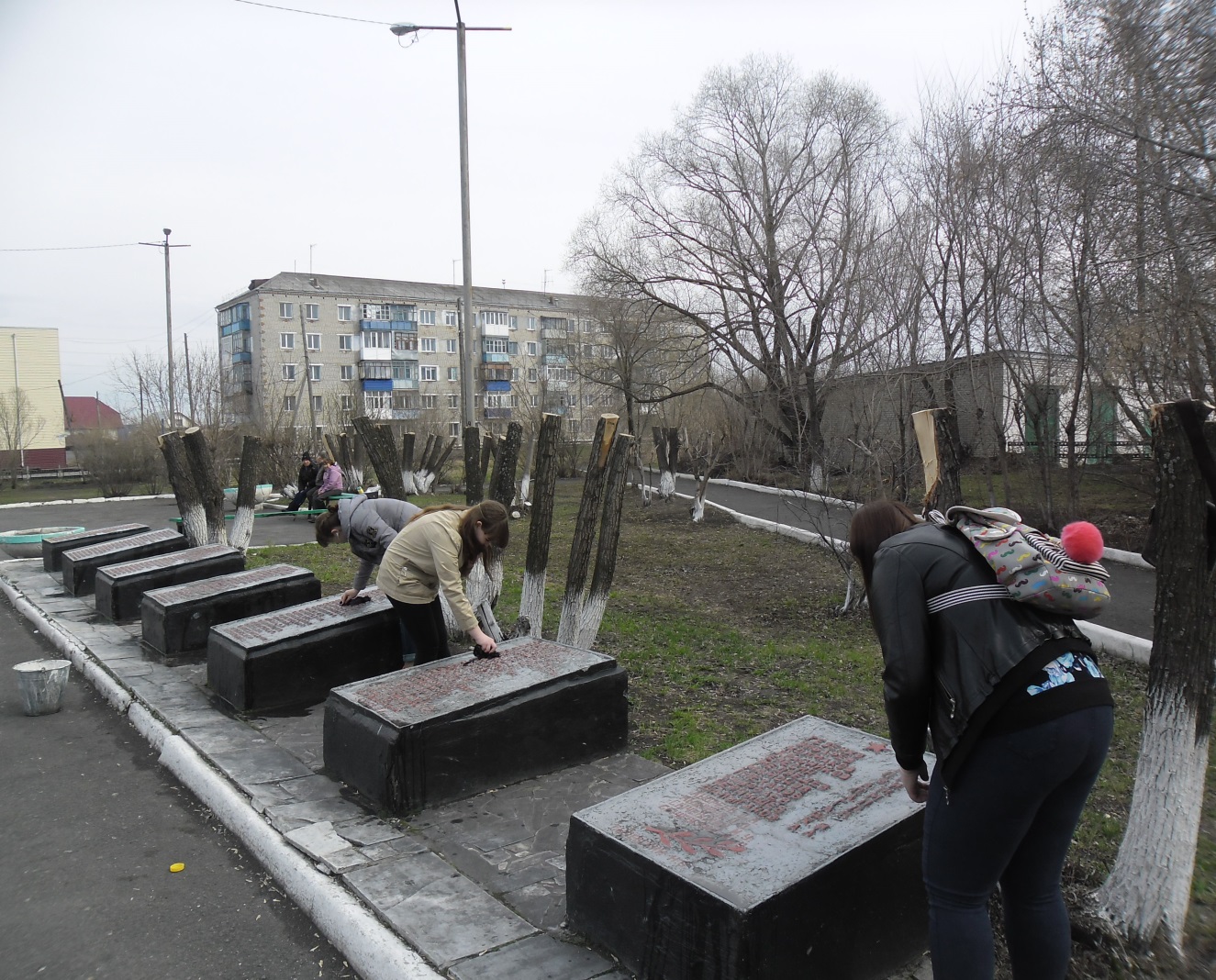 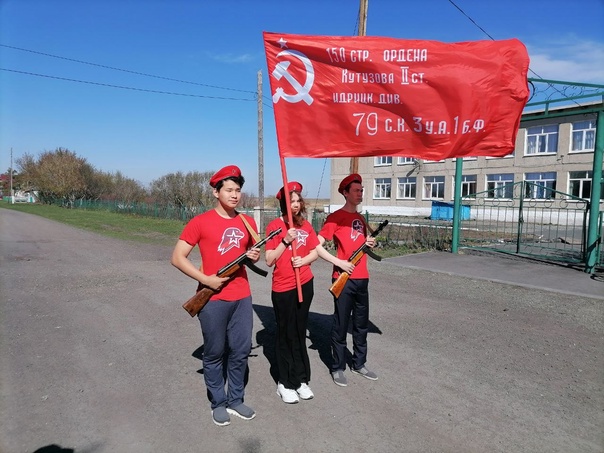 Волонтеры культуры
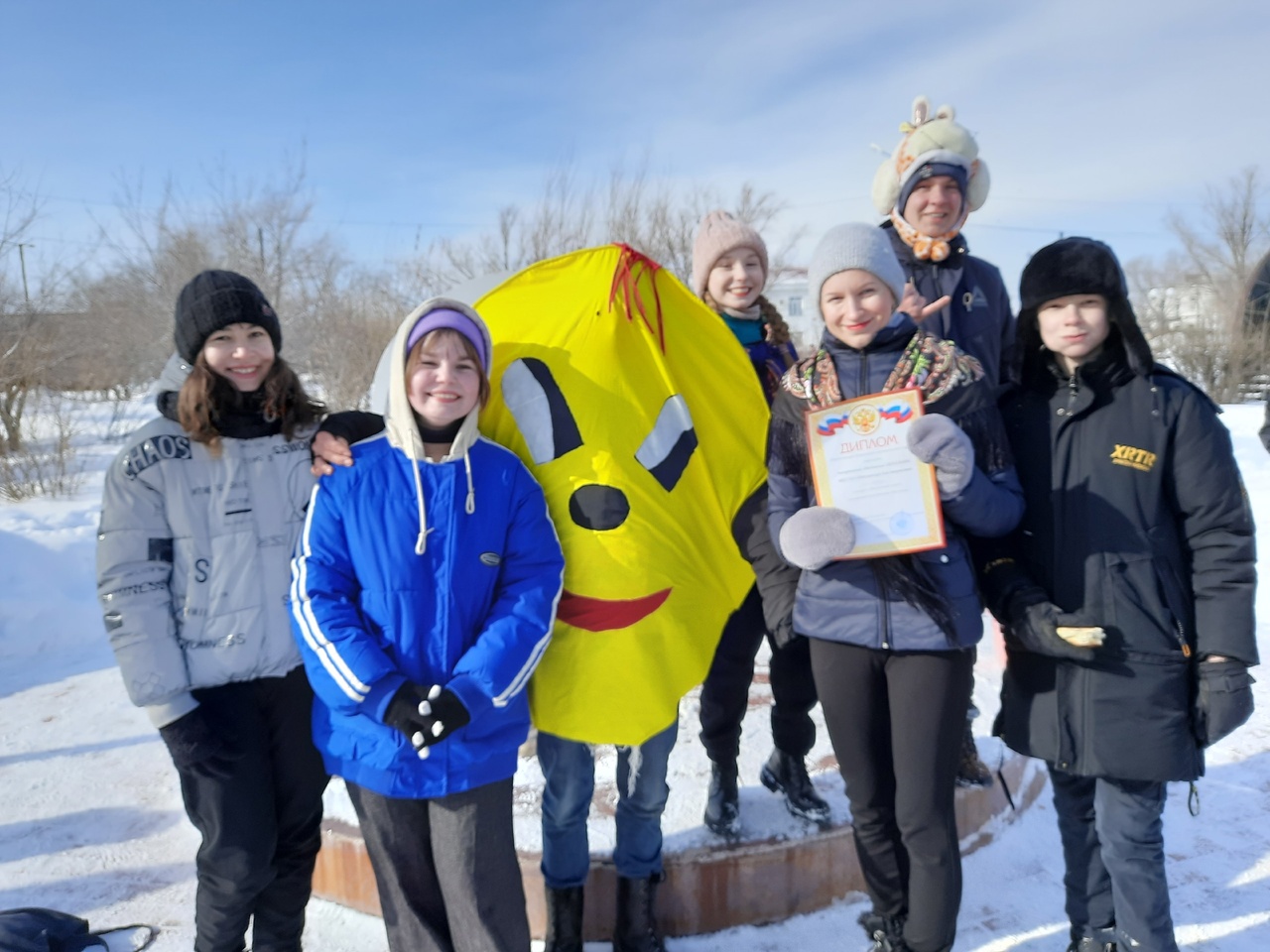 Свадьбы славный юбилей!
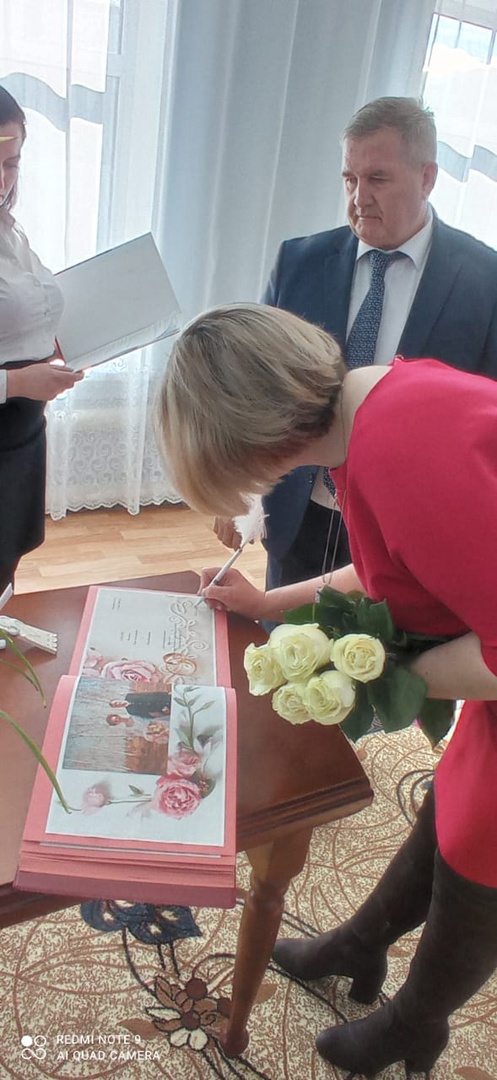 Проект - победитель! Росмолодежь.
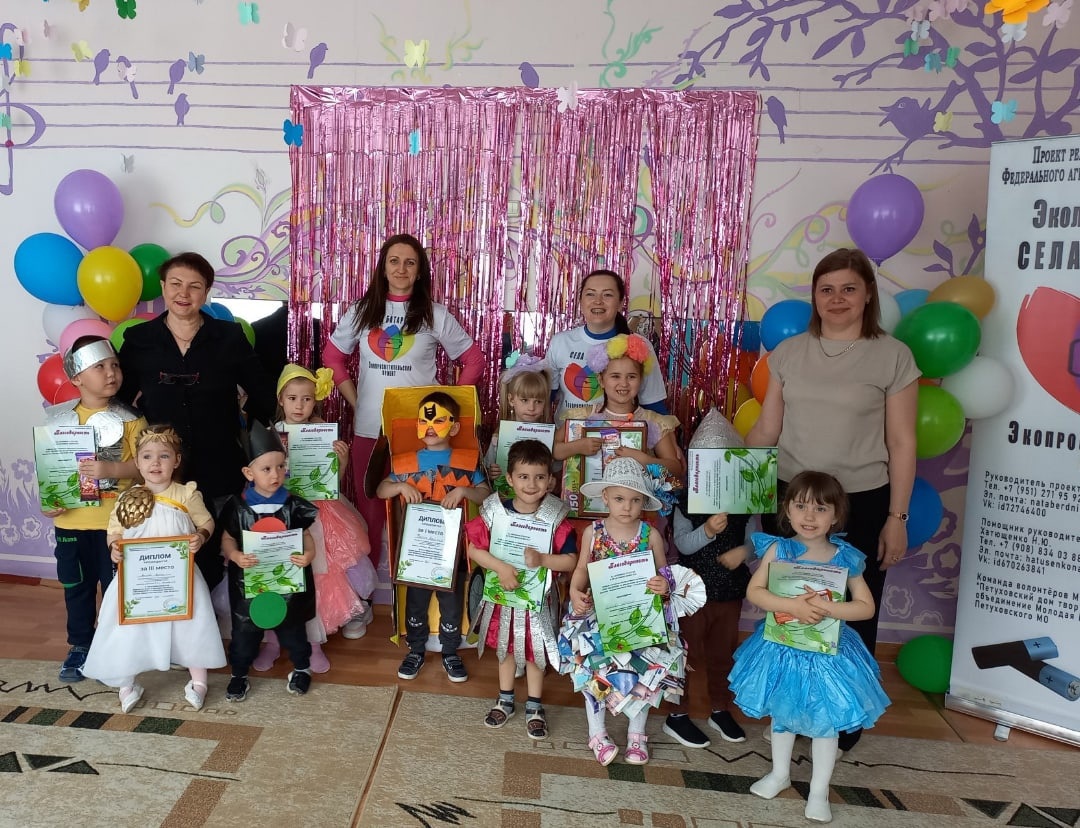 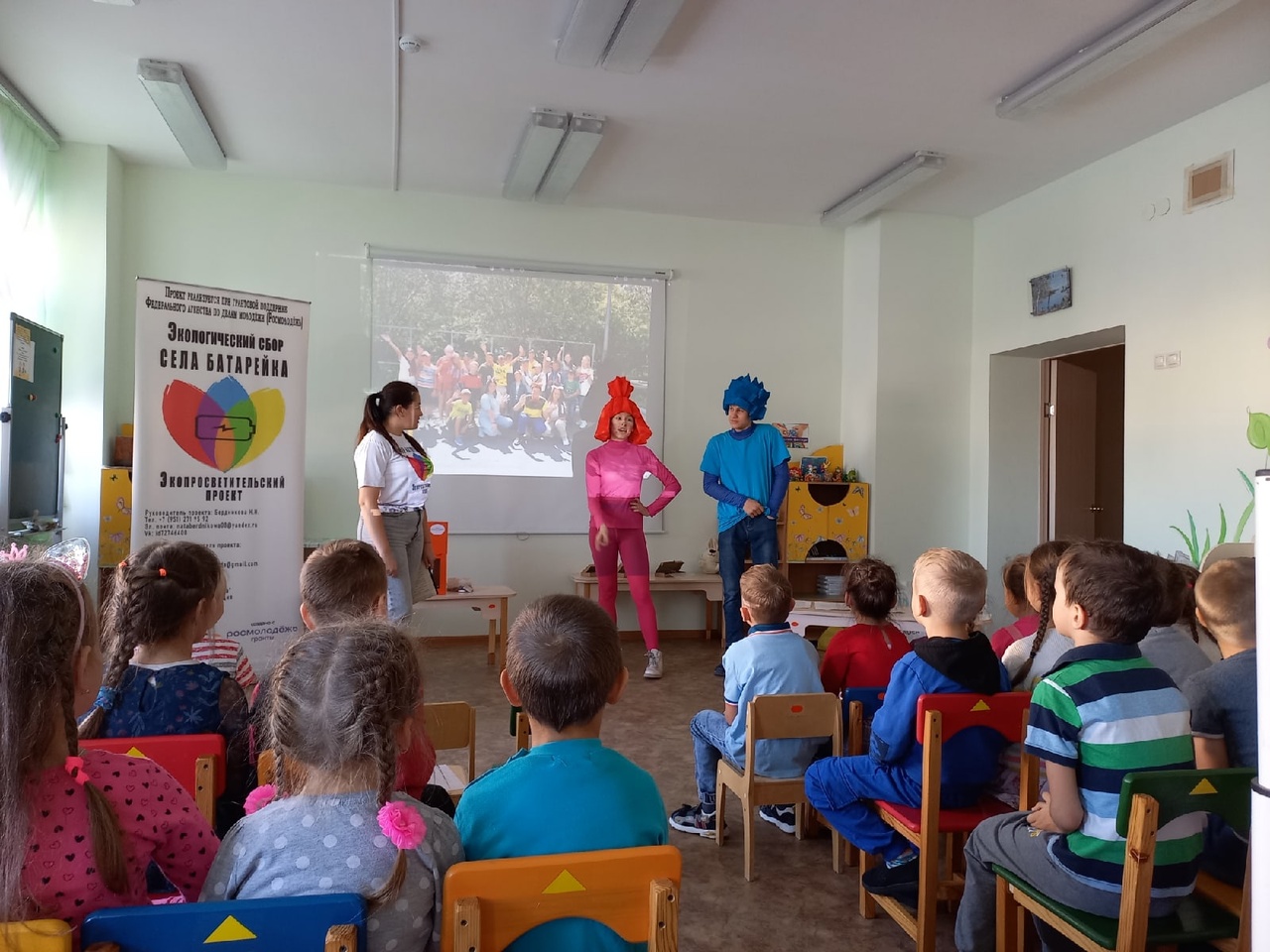 Спасибо за внимание!Ссылки на группы в социальных сетяхнаш сайт: http://ddtpetuhovo.ucoz.net/index/glavnaja/0-30https:/ /vk.com/petukhovo_dom_tvorchestvaтел. 8-(3522) 42-84-40